Implementations of Acceptance and Commitment Therapy in the Context of AppliedBehavior Analysis Treatment Programs
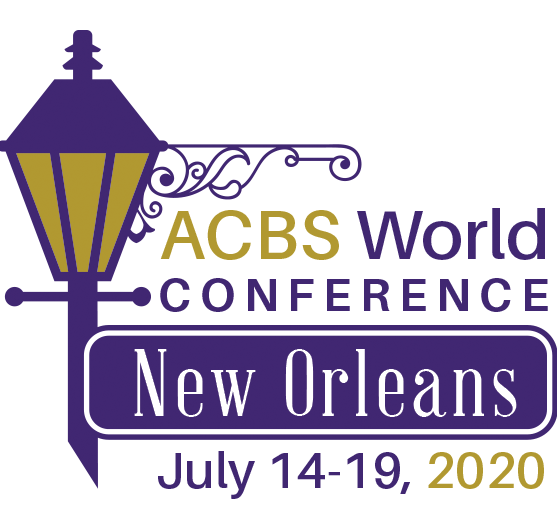 Panelists:

Ehren Werntz, PhD, LBA, BCBA-D
Evelyn Gould PhD BCBA-D LABA 
Courtney Tarbox, M.S., BCBA
Joshua K. Pritchard, PhD, BCBA-D
Luisa F. Canon  PsyD, BCBA-D


Chair: 

Thomas J. Falterman Jr.
Thomas.falterman1@louisiana.edu
Q1
The dominant model of ACT describes psychological flexibility in terms of 6 core processes—How do these inform your ABA practice? And if they don’t, is there a model that is a better fit for your work in ABA?
Q2
How does the ACT model benefit your practice of ABA? If possible, give an example of when ACT has allowed you to overcome a challenge in practice.
Q3
What are some of the difficulties of using ACT in your practice. Describe your process of overcoming these obstacles.
Q4
Which ACT-based treatment strategies have been the most difficult to conceptualize using the language and goals inherent to behavior analysis. Which are you most comfortable with implementing?
Q5
What advice would you give a behavior analyst who is new to ACT as an ABA intervention?
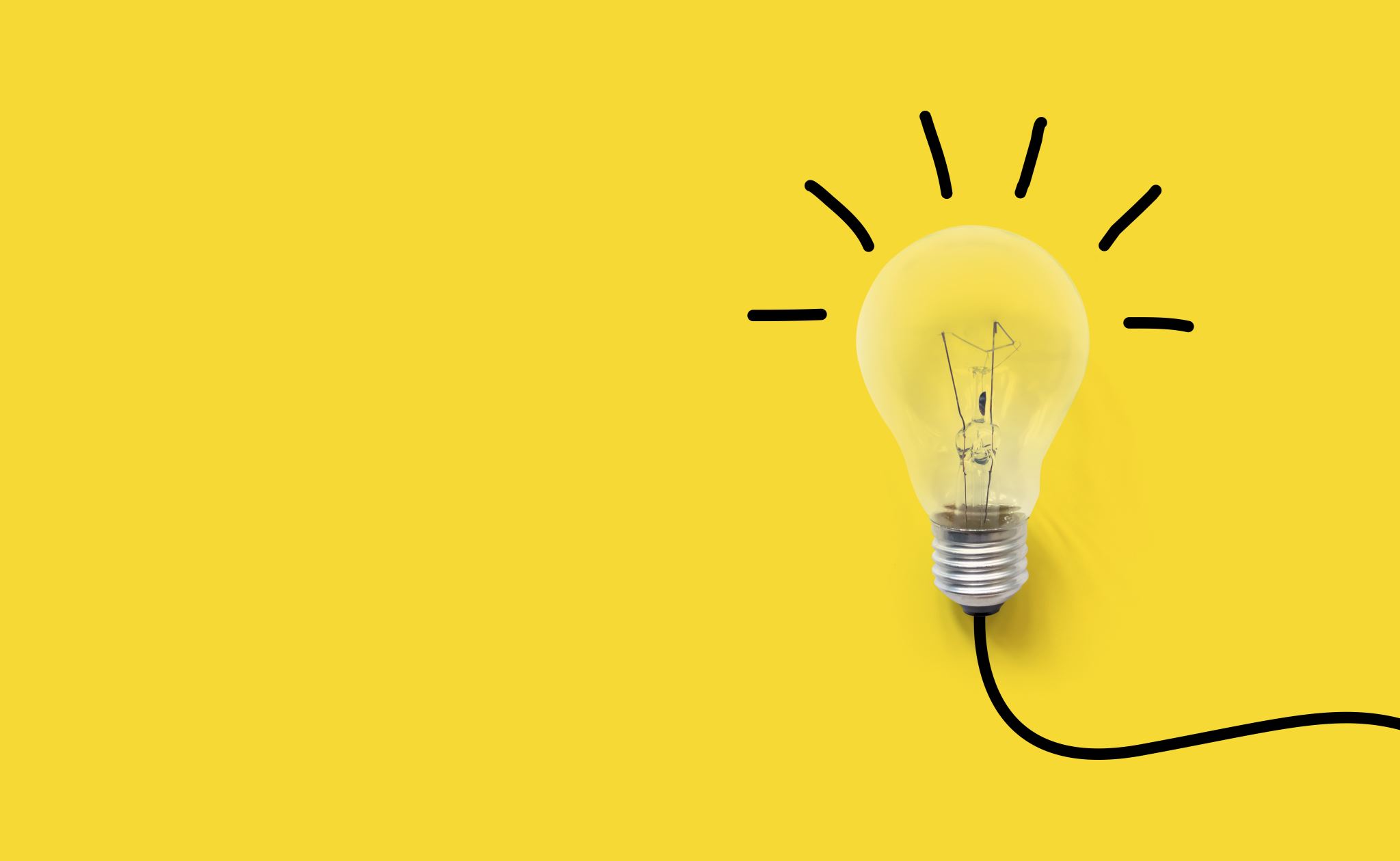 Useful Information for CEU’s
ACT’s intervention targets are described through a model of psychological flexibility.

Stimulus functions are a central focus of both ABA and ACT.

ABA treatment programs seek to achieve desired behavior change.
ACT might attract BCBAs because it is a philosophically consistent way to address variables that traditional ABA strategies do not. 
5. ACT strategies are NOT limited to a psychotherapy format 

6. ACT targets include: observable behavior change, meaningful progress towards client goals, and the functional relationship between provate events and overt behaviors.

7. ACT-based intervention techniques derive largely from Behavior Analysis
8. In ABA, “Tacting” and “Manding” are characterized as observable skill repertoires
9. The primary age group that ABA practitioners work with are juveniles.

10. “Exposure” is seen as useful intervention strategy in  both ACT & ABA

11. ACT has been purported to comprise strategies that may supplement/enhance ABA treatment 

12. ACT interventions are delivered as Language-based interventions 

13. ABA practitioners frequently operate in a trial-based format.

14. ACT in the context of an ABA program is primarily evaluated by movement in measurable changes in an important behavior or class of behavior. 

15. A BCBA would likely help a parent notice thoughts and emotions that interfere with reinforcement delivery be to integrate ACT into their practice.